Il determinante secolare

(esempio)
Consideriamo il problema di buca infinita (con larghezza L=1), di cui conosciamo le soluzioni esatte per energia e funzione d’onda dello stato fondamentale:
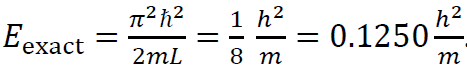 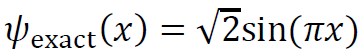 Proviamo però a cercare una soluzione come combinazione lineare di due funzioni:
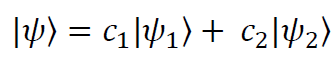 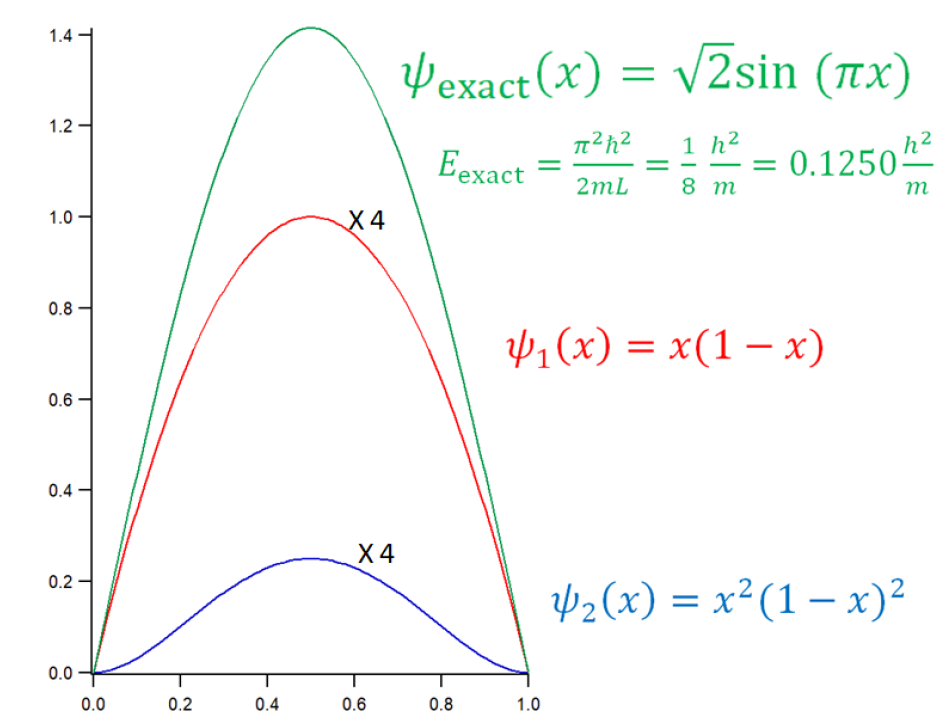 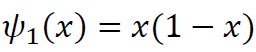 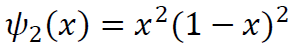 Per procedere al calcolo del determinate secolare ci servono gli elementi di matrice:
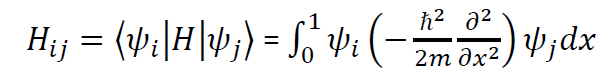 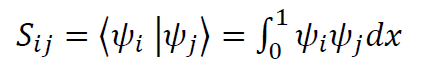 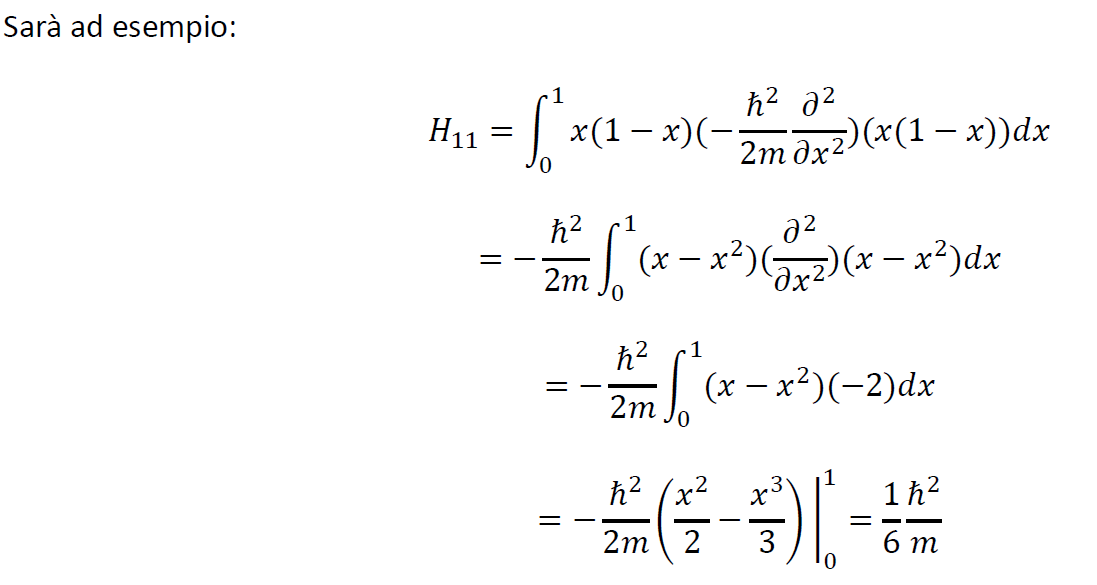 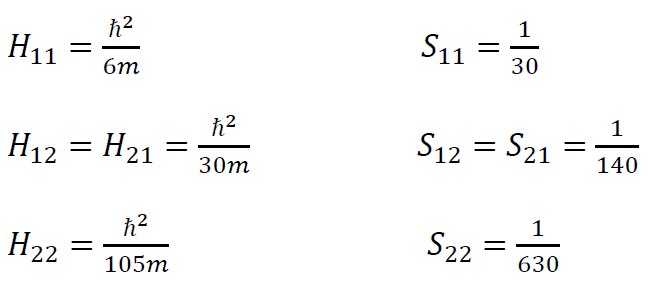 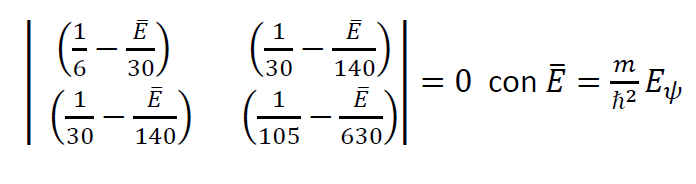 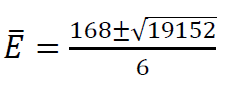 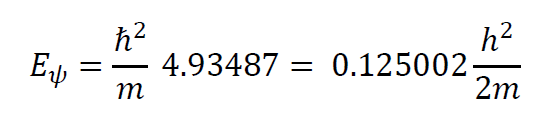 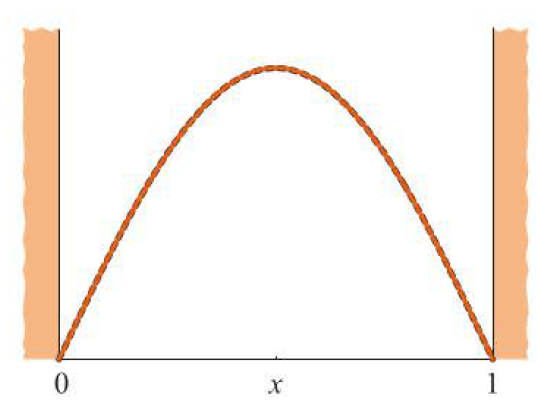